CIHR Project Scheme 20161st Live PilotWorkshop
Translating the Open Operating Grant to a Project Scheme Grant

Della Saunders, PhD  & Sarah Carson, PhD
Grant and Program Development 
Office of the Vice Dean Research and Innovation
CIHR Project Scheme Timeline
Registration Deadline		January 18, 2016
Application Opens		January 19, 2016
Application Deadline		March 1, 2016
Results Announced		July 15, 2016
Funding Start Date		July 1, 2016
Registration
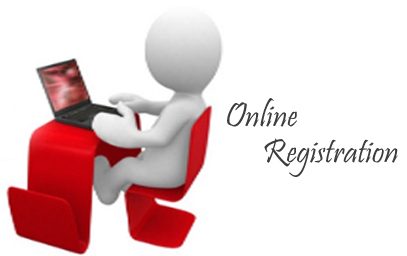 Seven Tasks:

Identify Participants
	•  Names and roles – cannot be changed after registration
	•  At this stage, CVs ARE required for Nominated Principal 			Applicants, Principal Applicants and Co-Applicants

Enter Proposal Information
	•  Project Title – cannot be changed after registration
	•  Lay Title
	•  Lay Abstract – 2000 characters, including spaces
	•  Institution that will administer the funds
[Speaker Notes: Registration Stage: 7 tasks.
Participant types include: 
     -Nominated Principal Applicant (NPA)(responsible for submitting application, direction of activities, assumes administrative and financial responsibility for the grant, receives correspondence from CIHR), 
     -Principal Applicants (share the responsibility for the direction of research activities and must be independent researchers; NPA and Pas are drivers of the research),
     -Co-Applicants (contribute to research activities and can be trainee),
     -Collaborators (do not need CV, can be added at Application).
Carefully consider your team in relation to their expertise matching the project’s goals/objectives; your team is part of your research strategy.
Participant names/roles CANNOT be changed after registration.The Title CANNOT be changed -- Lay title and abstract can be changed at application.]
Registration, cont’d
Complete Summary – 3500 characters / 1 page
	•  Can be changed slightly between registration and application 
•  Strategically important – not scored but used to match expert 	reviewers to your application
	•  Keep in mind the 2 CIHR Project Scheme criteria: 
	 Concept and Feasibility
	•  In scientific or technical terms, summarize your:
 Goals
 Background and/or Rationale
 Objectives/Aims with overview of Methodology for each
 Core Expertise
 Expected Outcomes
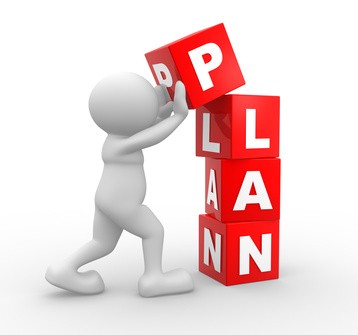 [Speaker Notes: Avoid changing summary too much. 
The summary is used to match your reviewers to your application. 
The summary is crucial to ensure you have appropriate reviewers who are experts in your research area. You want to be sure that your reviewers match your proposal as best they can. That can be accomplished by having your summary explicitly and clearly state the key points of your research (goals, background, aims, expertise, outcomes). Be succinct. Be direct.
Don’t rush writing the summary thinking that it doesn’t matter! Matching reviewers to your work is critical.
Carefully think about the strategic direction of your research in writing the summary – will help ensure you get the most appropriate reviewers.]
Registration, cont’d
Complete Budget Information•  Give estimate of total requested amount for full duration of 	your grant
	•  Justification is NOT needed at registration stage
	•  Budget request MAY BE CHANGED at application stage

Complete Peer Review Administration Information
	•  Suggest Canadian/international reviewers with expertise to 			review your application and who are not in conflict of interest
[Speaker Notes: The Budget is your best guess/estimate at the Registration stage.
Deanna Pong will speak to the Budget in the next talk.Along with influencing who your reviewers will be through Summary, you have the ability to suggest who you feel could be your best reviewers – another critical step to help ensure your reviewers are the best match they can be. 
Reviewers who have a solid understanding of your research area will be in a position to provide you with a knowledgeable, informed and relevant review. 
Via your Summary, help CIHR provide the best reviewers for you.]
Registration, cont’d
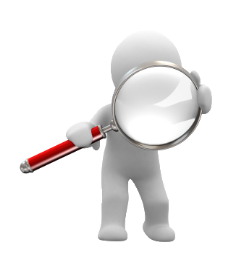 6.   Preview
	•  Nominated Principal Applicant (NPA) reviews entire 				registration to ensure completeness

7.	Consent and Submit
       •  NPA agrees to Conditions and Consents on ResearchNet
	•  MRA submissions/signatures are NOT required at registration
	•  Submit by Monday, January 18, 2016, 20:00 ET
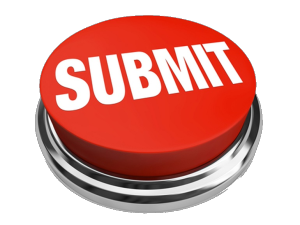 [Speaker Notes: MRA is My Research Application system for our university on-campus investigators – if you’re off-campus, hospital-based you may have a different system and you’ll need to contact your hospital research office about their process.
Submit by January 18, 8 pm ET – submit well ahead of that time in case there are technical glitches in the on-line system or that it’s just plain busy.
The NPA takes responsibility for ensuring the items that cannot be changed are indeed final. CIHR has NO leeway in changing these items post-registration.]
Application - Written Requirements
CVs and Participant Information•  Project Biosketch CV     for Nominated Principal Applicant / Principal Applicants
	•	Project Scheme Co-Applicant CV for Co-Applicants
	•	Most Significant Contributions 		(maximum of 5) – 3500 characters / 1 page

Proposal Information
	•  Lay Summary – 2000 characters
	•  Sex/Gender Considerations – 2000 characters

Budget 	
	•  Justify budget for each category – 900 characters each
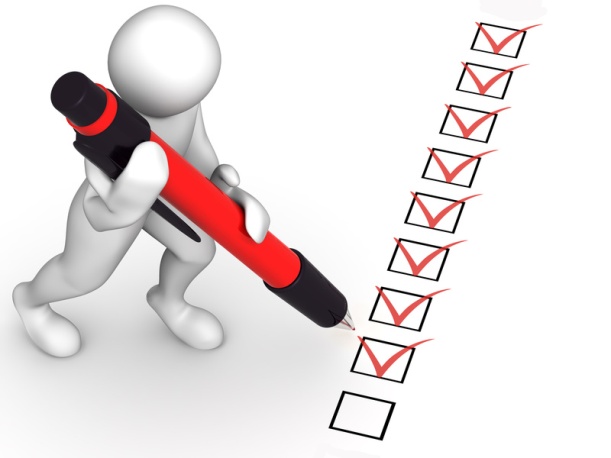 [Speaker Notes: CCVs are required for NPAs, Principal Applicants, and Co-Applicants; CVs are not required for collaborators.
CV information can be updated between Registration and Application, so the CV confirmation number at Registration is NOT automatically transferred to the Application. The number must be submitted again at Registration or a new number must be submitted if the CV has been updated.
CV types: Project Biosketch CV for NPA and all Principal Applications (7 sections); Project Scheme Co-Applicant CV for all Co-Applicants (5 sections).Most Significant Contributions – maximum of 5; 1 activity = 1 contribution (e.g., publications, presentations, awards, policy development).
Ensure the details/information are directly related to your research activities; stay focused on your goal and objectives.]
Application Requirements, cont’d
Structured Application
	•	Summary
	•	Concept 
Quality of the Idea
Importance of the Idea 
	•	Feasibility 
Approach
Expertise, Experience and Resources

References – 7000 characters / 2 pages
Attachments•  Figures – up to 2 pages
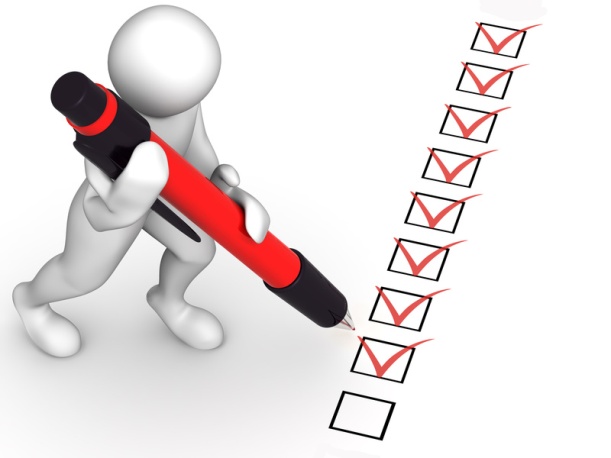 [Speaker Notes: The Structured Application is reviewed in detail in our next slides. The Structured Application is the part of the Project Scheme application that is most different from an OOG application. Note that all information for the four Structured Application sections, and the References, must be entered into character-limited text boxes rather than uploaded.
Keep References directly applicable to your research.
Attachments only allow for figures; ensure figures are well labelled with succinct legends; avoid detailed information on methods.
Note that text boxes in your Application do not allow for coloured text, figures, tables or images.]
Structured Application
Summary – 3500 characters, including spaces / 1 page

1.	Concept  (50% of overall assessment)
	1.1	Quality of the Idea  (25%)
		   1750 characters / ½ page1.2 Importance of the Idea  (25%)
		   3500 characters / 1 page

2.	Feasibility  (50% of overall assessment)
	2.1	Approach  (25%)
		   15,750 characters / 4 ½ pages2.2	Expertise, Experience & Resources  (25%)
		   3500 characters / 1 page
[Speaker Notes: The Structured Application is very different from the Open Operating Grant in that Project Scheme is broken down into 4 discrete sections covering different points. It is also shorter.The four sections give you the opportunity to show that your project involves “a sound and important idea supported by a feasible plan of execution”.
Importantly, each of the four sections are scored separately.This scoring system means that it’s important to carefully address the adjudication criteria for each section. See the following tips and the CIHR Peer Review Manual for detailed information on each adjudication criterion.]
OOG vs. Project Scheme Proposals
OOG (11-13 pages)Introduction•Research Problem/Significance•Proposed Research
•Rationale•Hypothesis•Overview of Aims

Background•Scientific Background•Preliminary Work

Methodology

Conclusion
Project Scheme (7 pages)

Quality of the Idea 	 (½ page)

Importance of the Idea   (1 page)

Approach                           (4 ½ pages)

Expertise, Experience & Resources                                            (1 page)
[Speaker Notes: The Project Scheme proposal is formatted differently from the Open Operating Grant, but preserves most of the essential material.Note that no extra pages are allowed regardless of the size of the team.This slide shows how typical sections of the OOG proposal align with the sub-sections of the Project Scheme Structured Application.
All of the Introduction material is preserved, but Quality of the Idea does not contain contextual/background information.In this short section, briefly outline what you propose to do and expected outcomes, your rationale, hypothesis and approach. If possible, your rationale should involve a brief (2-3 sentence) review summarizing the evidence directly supporting your project (e.g. previous findings, environmental scan, market analysis, stakeholder input, etc. – please see Peer Review Manual for further detail). More detail can be provided in Importance of Idea to elaborate on the need 
Importance of the Idea will include both the broad context of your research question and some context on the gap in knowledge or opportunity that your specific research question will address. This section can therefore include some Background material, but keep this material focused on explaining the context of your specific problem and demonstrating the need to resolve the problem.
Preliminary work belongs in Expertise, Experience & Resources, but can be mentioned as part of your rationale (Quality) or can be briefly mentioned to explain aspects of context (Importance) or feasibility (Approach). 

Since the essential sections of the Open Operating grant are preserved in the project scheme, if you have an existing grant you can separate the proposal into sections and then go through each section to ensure that each section covers the bases for each adjudication criterion.]
Concept: Quality of the Idea
25% of assessment, 1750 characters / ½ page
The quality of your idea; the quality of what you are proposing.

Is the project idea creative? Is it among the best formulated ideas in its field, stemming from
Novel, incremental, innovative and/or high risk lines of inquiry
New or newly adapted approaches or methodologies in research, knowledge translation and/or commercialization
Opportunities to apply findings nationally/ internationally

Does the project have sound rationale?
Based on a logical integration of concepts
Evidence-informed and valid
[Speaker Notes: These are items to THINK ABOUT for developing the proposal.
In the Concept section, there are 2 sub-sections -- Quality of the Idea and Importance of the Idea. 
For Quality of the Idea, here are some points to think about as you review or prepare to write your Quality section. 
You want what you’re proposing to stand out, be exciting, creative and innovative (but not too much!) in either or both your question and your methodology. 
Ensure however that the rationale is sound and logical. 
Your work can involve research in what could be considered high risk but if you go that route, ensure the rationale is very sound and logical.]
Concept: Quality of the Idea, cont’d
Clearly define your overall goals and objectives
Goals: State the purpose of your project and what you expect to achieve
State your hypothesis and briefly provide your rationale

Objectives (Aims): State the proposed lines of inquiry and/or activities required to meet the goal 
Identify outputs/anticipated results and align them to the objectives
Keep in mind how outputs will advance health-related knowledge, health research, healthcare, health systems, and/or health outcomes
[Speaker Notes: This slide provides points on HOW TO WRITE the proposal once you’ve formulated a strong project idea.
The section is just ½ page, so you need to cover the information quickly. Be direct – state, don’t explain in detail.For example: 
     -2-3 sentences stating Goals and anticipated outputs/what you expect to achieve.     -2 sentences stating Hypothesis and another 2-3 sentences stating your rationale with a VERY brief literature background – whose and what work are you standing on the shoulders of? Of course, it can be your own work, as well as others.Be very succinct and clear – no room for ambiguity.
The rationale is brief, but is crucial to show that your idea is evidence-based and sound.Next, give an overview of your Aims/Objectives, including a quick line or 2 about the research to achieve each Aim – basically listing your Aims like you’ve done in the OOG.Keep health relevance/medical science in mind in this section, but don’t necessarily explain its importance – these ultimate outputs are just overarching.]
Concept: Importance of the Idea
25% of assessment, 3500 characters / 1 page
The importance, significance, potential impact of your research; the value of your anticipated contributions.

What is the problem or the gap in knowledge that will be addressed?
Why does the problem/gap need to be resolved?
How will your anticipated outputs and outcomes substantively address the problem?
[Speaker Notes: These are points to think about in formulating your proposal research ideas.
Importance of the Idea is not just about describing your impact – it needs to provide detail about the specific scientific problem, why it’s important and how your research will address it.]
Concept: Importance of the Idea, cont’d
Identify the problem, question, need or gap

Convey some background and context focused on the specific problem

Explain how your anticipated project contributions will advance health-related knowledge, healthcare, health systems and/or health outcomes

Ensure your contributions are
Substantive and relevant 
Realistic and directly stem from project outputs,               as opposed to marginally related
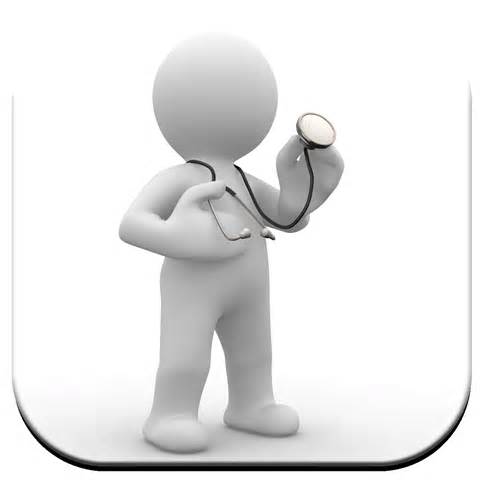 [Speaker Notes: This slide provides points on HOW TO WRITE this section of the proposal.
Importance of the idea means not just discussing a broader context – this is the only section in which you can provide background so it needs to be fairly sparing but very focused.
Start by identifying the problem.Provide background/context but keep it focused on that problem, literature review re: what research has been done in the past to address this problem or various components of the problem and how you will build on that to take the next step.If a lot of previous work was done by you, you should mention the necessary context but be quite brief – the purpose of this section is not to assess feasibility or team. Don’t say “See more in section 4” (just takes up precious character count!).Explain how your project contributions will advance one or more of these categories.BUT make sure you are focusing on the importance of your immediate contributions and outputs.For basic or incremental research, emphasize the importance of resolving research question for overcoming a barrier in a certain area, or taking advantage of a new opportunity or methodology.For applied research, if your research will have direct health impact, knowledge translation or commercialization CIHR suggests that “the importance of the idea should be validated as being substantive and relevant by stakeholders and partners”.]
Feasibility: Approach
25% of assessment, 15,750 characters / 4 ½ pages
The quality of your research project design and plan; how and when the project will be completed.

Are your methods and approaches appropriate to deliver the proposed outputs and achieve the contributions? 
 Well-defined and justified approach
Addressing potential opportunities that may be proactively sought and planned for — but also may arise unexpectedly

What are potential challenges and mitigation strategies?
Critical scientific, technical or organizational challenges
Realistic responses to tackle those challenges
[Speaker Notes: These are points to think about.Feasibility is the next section, again with 2 sub-sections. 
Remember these sections are about the feasibility of doing your research – can it be done by your methods, approaches, timelines, and with your expertise?
In Approach, this is really your Methods section where you need to spell out how you’re going to do the research. 
Make sure your approaches are a tight fit and are directly appropriate to your goals/aims. 
As always, spell out potential challenges and how you’ll deal with them. 
What alternatives do you have if some results don’t quite turn out as you might have expected? Think over what could possibly happen in various aspects of your work because, guaranteed, your reviewers will.What would be the implications for the success of your research? Is there an alternate way to approach the problem?]
Feasibility: Approach, cont’d
Describe your project design in detail, including
Methodology
Describe your methods to achieve each objective (aim)

Address feasibility of objectives by outlining:
Timelines and key milestones for completing the project
Ensure milestones and deliverables are realistic
Explain how you will measure progress and success

Strategies to mitigate potential challenges
[Speaker Notes: In writing this ‘methods’ section, remember this entire criterion is called “Feasibility” – show that you’re thinking carefully about timelines, milestones and how to address setbacks.
In measuring progress and success – link to your timelines.Successful completion of your milestones is tied specifically to your own research. 
Success can be defined by the completion of your individual objectives/aims that you’ve accomplished through each method you’ve set out – even if you have challenges along the way but you’ve shown a contingency plan for those potential issues.You want to make it clear that you’ll monitor and evaluate the individual steps along the way that make up your full project. 
This monitoring approach allows you to catch and deal with individual issues as they arise. You’re on it. You have a tight project. You know how to get there.
Even if you don’t prove your hypothesis, your project will still contribute important/successful knowledge.]
Feasibility: Expertise, Experience & Resources
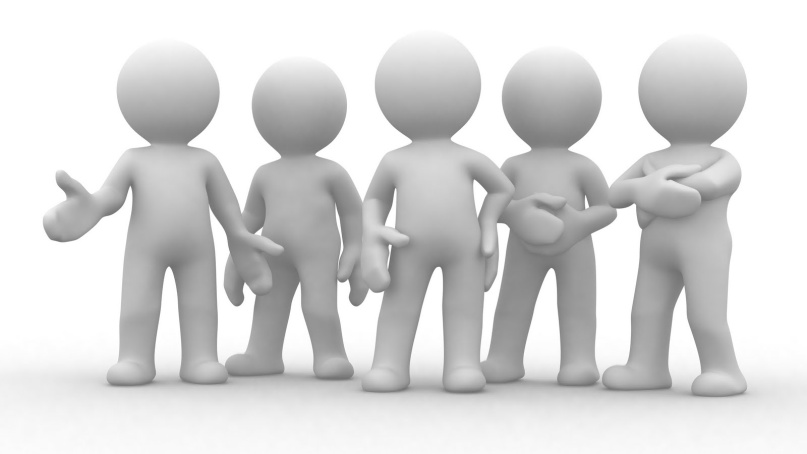 25% of assessment, 3500 characters / 1 page
Strength of the applicant team and their institutions.

Does your team have the strength to collectively deliver on your objectives?

Do you bring together the expertise and experience necessary to lead and deliver the proposed outputs?

Is there an appropriate level of engagement and/or time commitment from the team members?

Is the institutional/organizational environment appropriate to enable the conduct and success of the project?
[Speaker Notes: Items to think about.Keep in mind whether your team aligns appropriately with your proposed outputs.]
Feasibility: Expertise, Experience & Resources
Show that your project is poised for success by outlining:
The expertise, experience and strength of your team and its appropriateness to deliver on your objectives 
Describe the roles and responsibilities of each team member as they link to project objectives
Appropriateness of team members’ environments to successfully conduct and complete the project
Infrastructure, facilities, support personnel, HQPs, equipment, supplies
Applicants’ levels of engagement
Estimate number of hours per week in table provided
[Speaker Notes: How to write this section.
This is the appropriate place to discuss preliminary work – show that you’re already doing similar work and are prepared to move forwardRemember that ROLES CANNOT BE CHANGED after Registration.
This concludes our overview of the 4 sections of the Structured application, we hope you’ll agree they’re fairly straightforward.Don’t forget the deadline is March 1st; make sure you give yourself plenty of time to submit.]
Examples of Reviewer Comments
From Foundation Scheme competitions

 Program will provide fundamental knowledge to aid in   development of biomarkers and therapies.
 The rationale for the choice of conditions lacks cohesiveness.
 Although the stated outcome is the identification of new   therapeutic targets, the path to how this work in animal models   will be expanded into that direction is not stated.
 Proposed work is timely, innovative and highly relevant to human   health; applicant’s approaches may be key to deepening    understanding.
 No clear description of KT or possible impact of research.
 Unclear that the work will be broadly impactful.
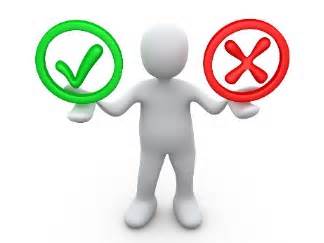 [Speaker Notes: In the new Structured Application format, since the 4 discrete sections are assessed individually, reviewer comments will be more specific and focused on the content of each section. Above are sample comments on concept from the Foundation Scheme Stage 1, which also uses a structured application format.]
Examples of Reviewer Comments
From Foundation Scheme competitions

 Objectives seem achievable given the research history and      availability of research team and collaborators.
 Already demonstrated the utility of this approach; strong   preliminary data.
 Unclear how much of the proposed work will be truly driven by   the applicant and not collaborators.
 Unclear that the applicant is as strong in this domain as in   primary skill set.
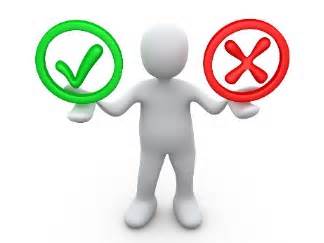 [Speaker Notes: In the new Structured Application format, since the 4 discrete sections are assessed individually, reviewer comments will be more specific and focused on the content of each section. Above are sample comments on feasibility from the Foundation Scheme Stage 1, which also uses a structured application format.]
CIHR Project Scheme 20161st Live Pilot
Thank you for attending and                
all the best for successful funding!

Della Saunders, PhD  & Sarah Carson, PhD
Grant and Program Development 
Office of the Vice Dean Research and Innovation
[Speaker Notes: DELLA]